I’m Learning
I’m Getting Ideas
I’m NarrowingMy Style & Choices
I’m Budgeting
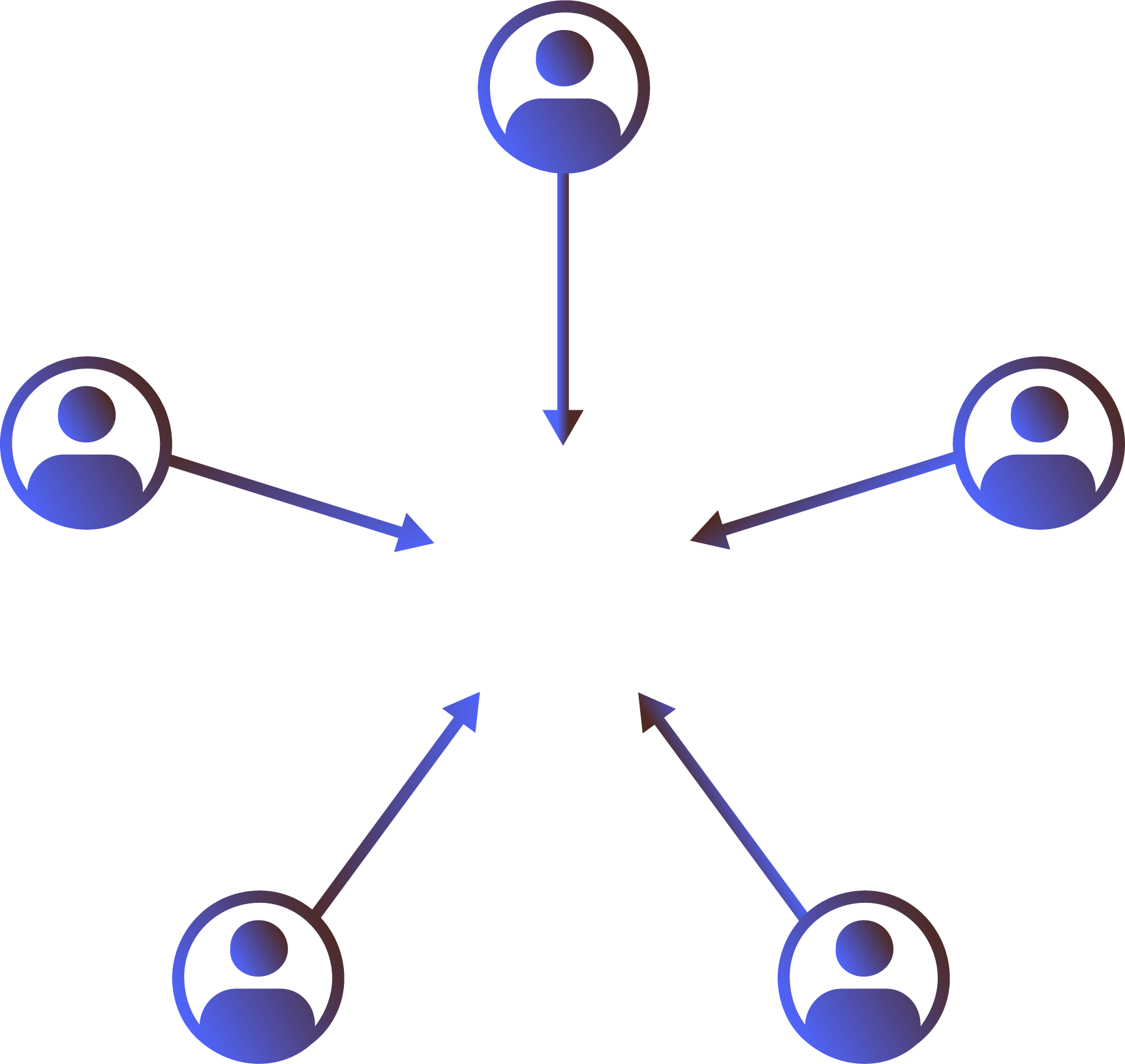 15 minute investment
15 minute investment
30 minute investment
30 minute investment
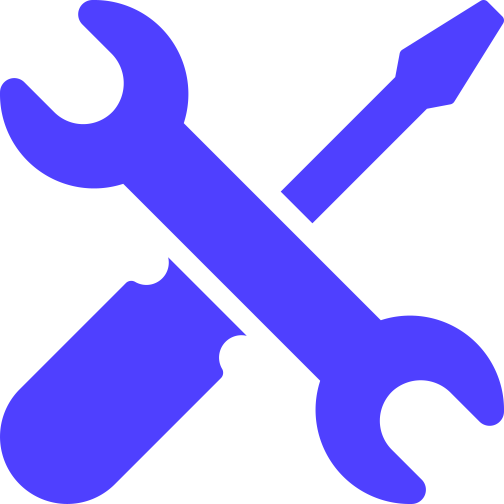 How to guides
Best practices
Project checklists
Inspirational photos
Product guides
Before & after gallery
Visualizers
Product configurators
Before & after gallery
Project survey
Pricing guide
Project calculators
I’m Planning,Visualizing & Pricing
60+ minute investment
3D room planner
Virtual design help
HD room renders
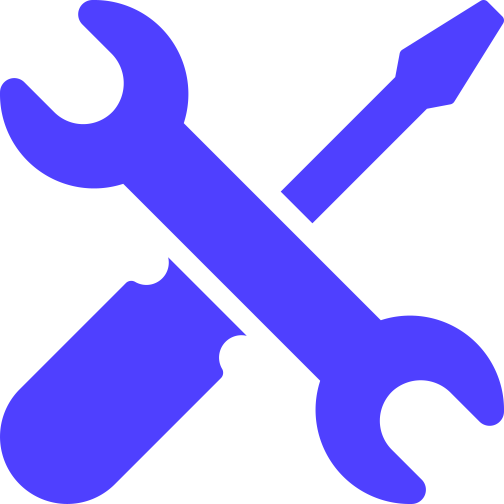 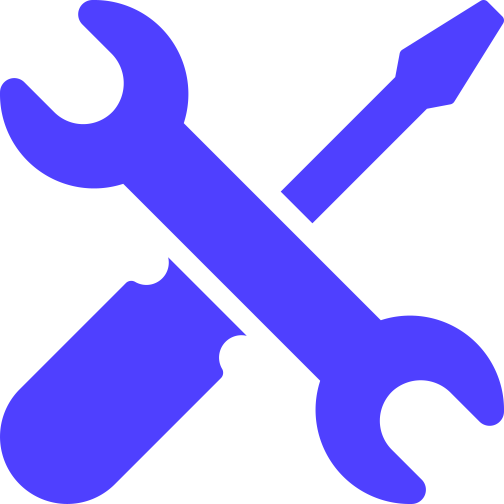 Contact Design Services
Best Lead
Great Lead
Better Lead
Good Lead
OK Lead
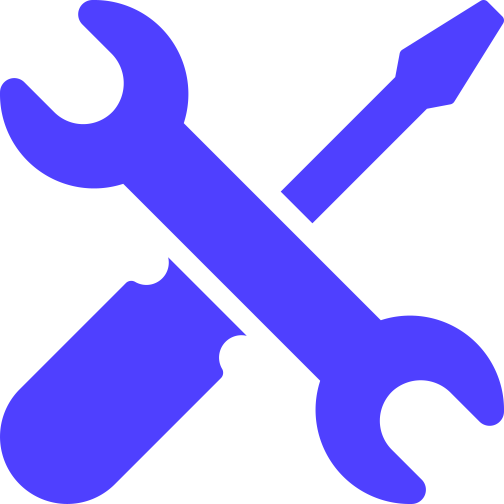 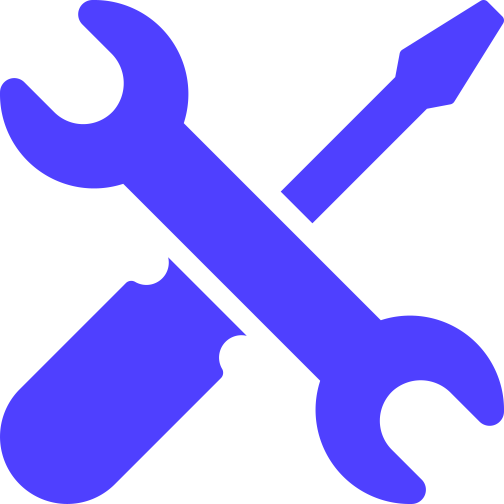 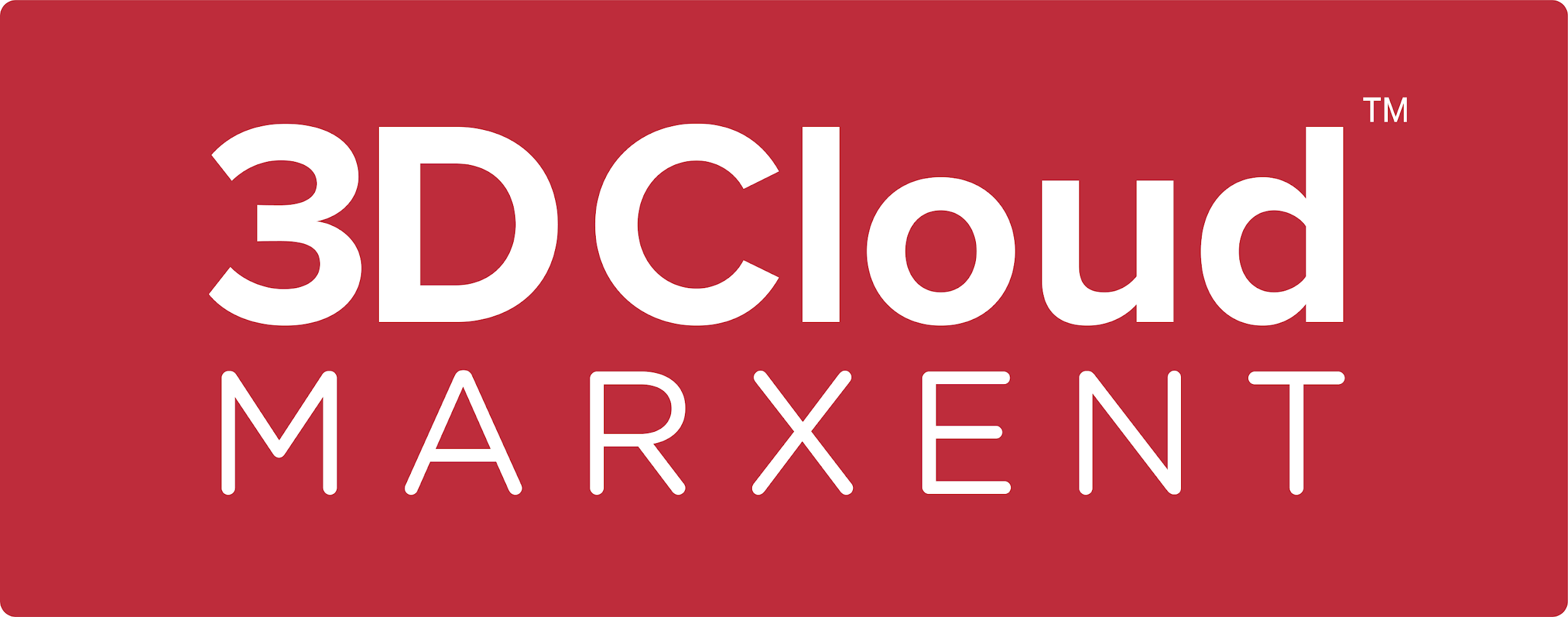 ©2022 3D Cloud™ by Marxent